The Scientific Community
Despoina Petsani
AUTH
16/01/2024
Open science tools
Open data
Open software
Who benefits from all these?
Rewards
EOSC Association
Education and skills
Research integrity
Citizen science
Open metrics
Open peer review
©RAISE Consortium, 2022
2
Benefits of Open Science
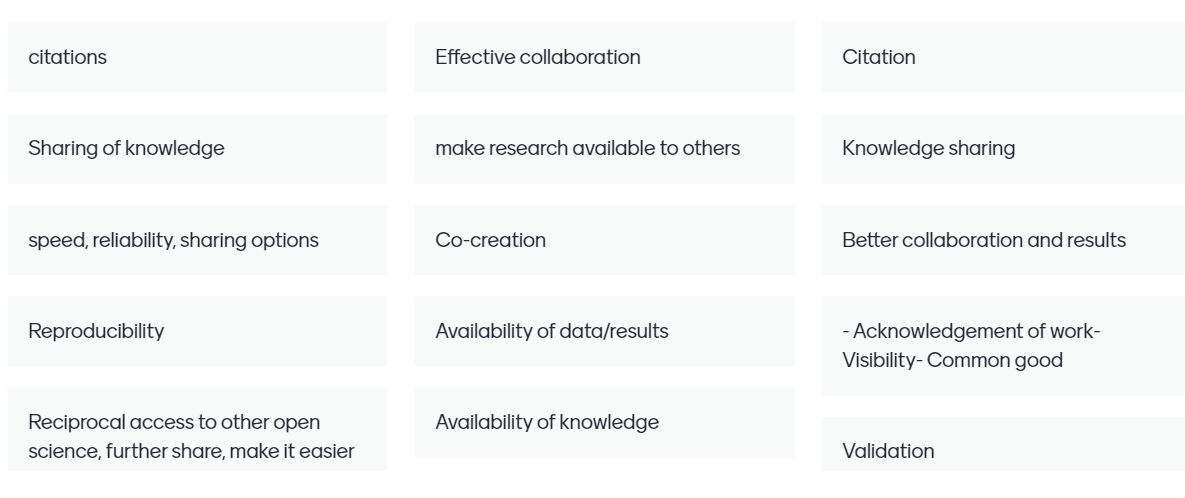 ©RAISE Consortium, 2022
3
Concerns of Open Science
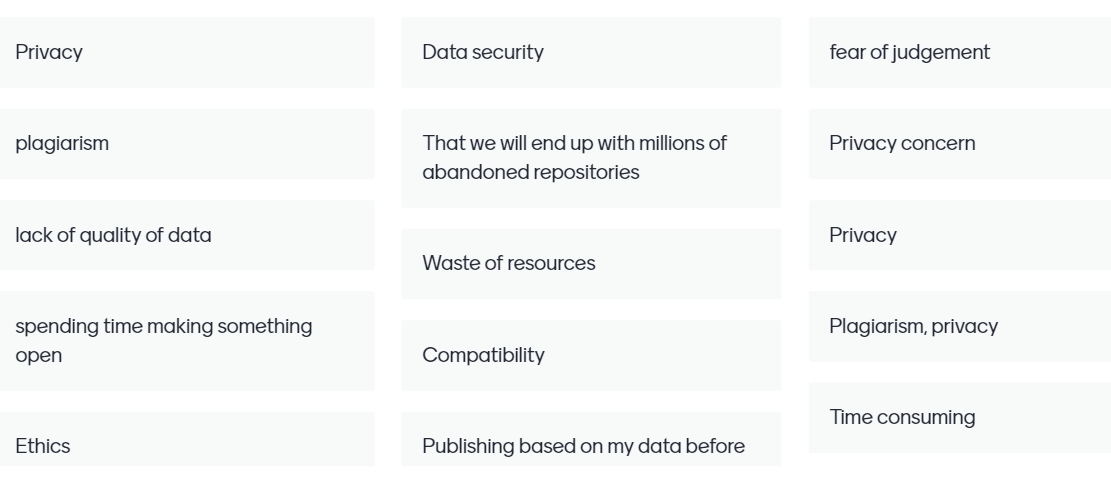 ©RAISE Consortium, 2022
4
Scientist centered design
Researcher centered and not data centered design
We must sacrifice technology innovation for user value creation
WP2 will be monitoring/assessing this.
A system to be adopted by the big scientific community should be:
Addressing the concerns of the user rather than creating new 
Intuitive
Easy to be used
Useful
In accordance with the current culture
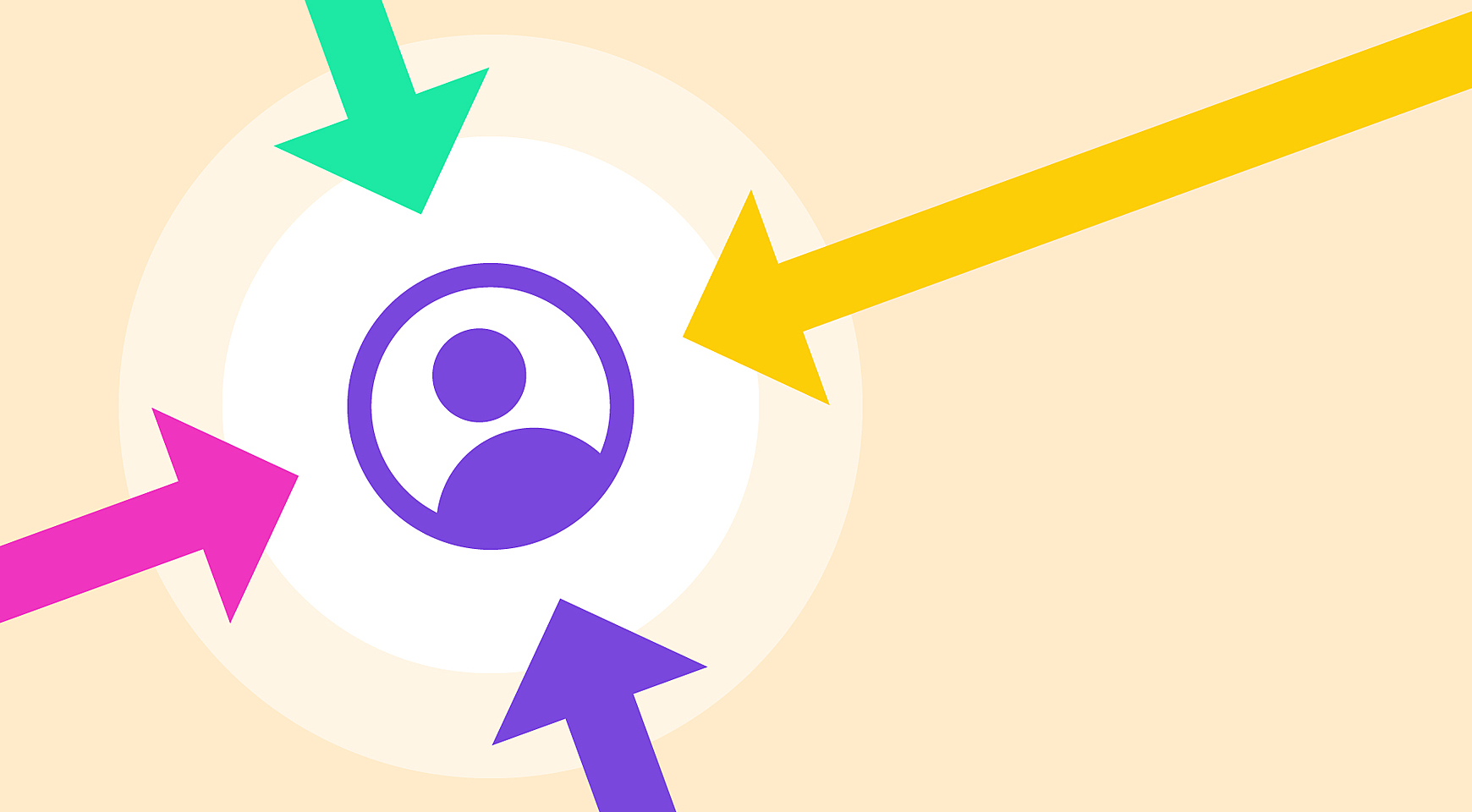 ©RAISE Consortium, 2022
5
RAISE release timeline
https://zenodo.org/record/7787806#.ZCaKbnZBy3A
©RAISE Consortium, 2022
6
Get involved!
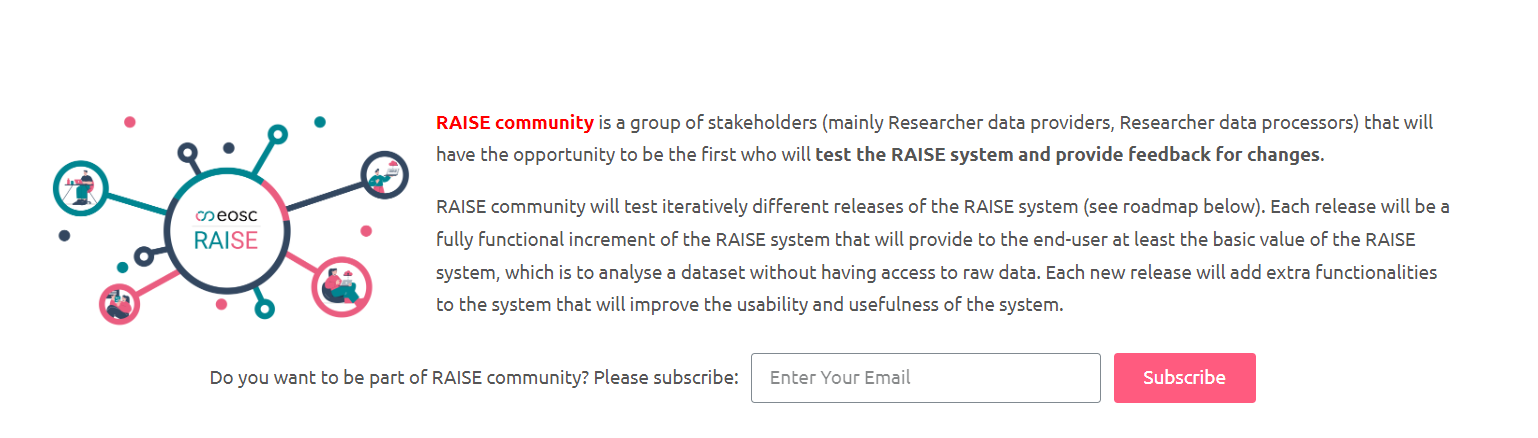 ©RAISE Consortium, 2022
7